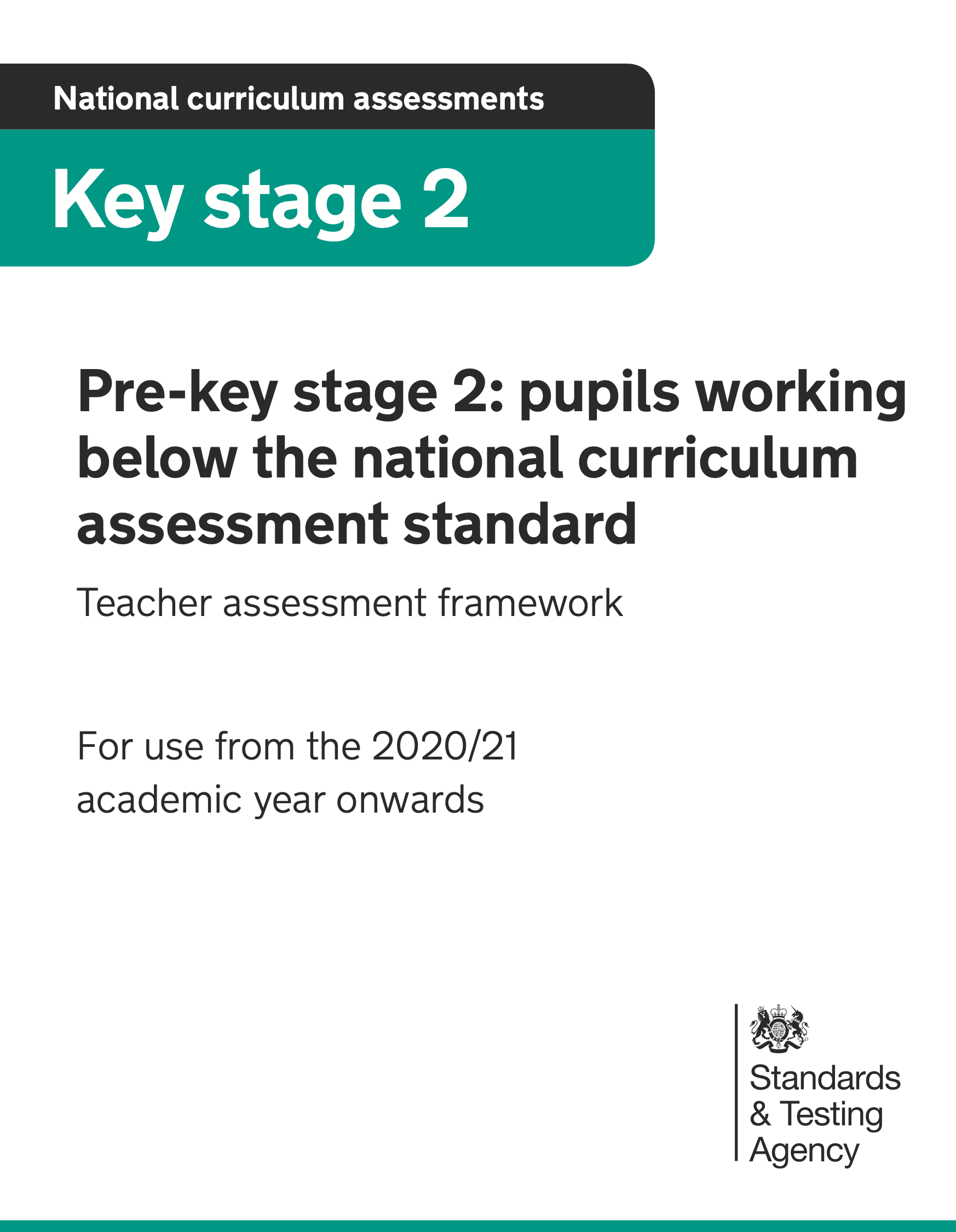 2023 Key Stage 2 SATsMathematics
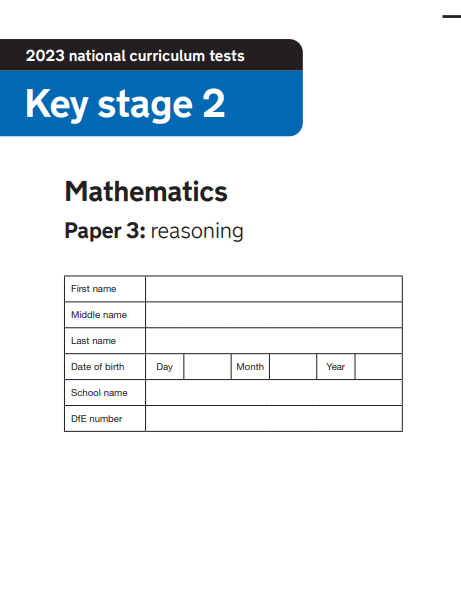 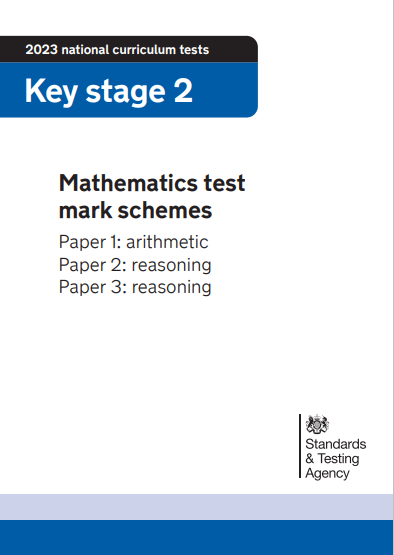 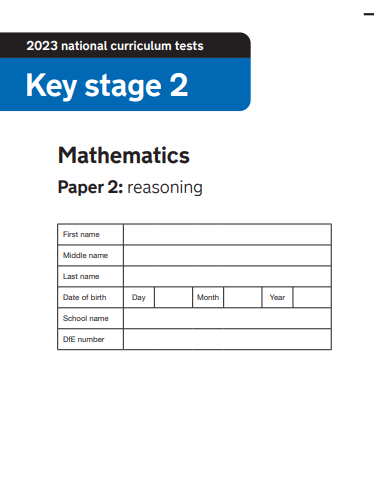 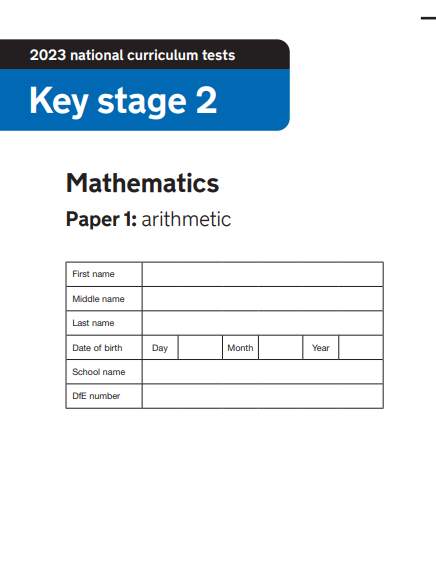 Arithmetic Paper 1
Reasoning Paper 2
Reasoning Paper 3
Pre- Key Stage 2 Standards
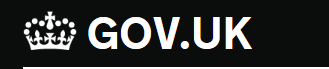 Key Stage 2 SATs papers 2022
Key stage 2 tests: 2023 mathematics test materials - GOV.UK (www.gov.uk)


Key stage 2 SATs 2023 scaled scores published in July 2023 Guidance 
Scaled scores at key stage 2 
Information for headteachers, teachers, governors and local authorities about scaled scores and the expected standard for the 2023 national curriculum tests. 
Understanding scaled scores at key stage 2 - GOV.UK (www.gov.uk)
Pre-key stage 2 standards 
https://www.gov.uk/government/publications/pre-key-stage-2-standards
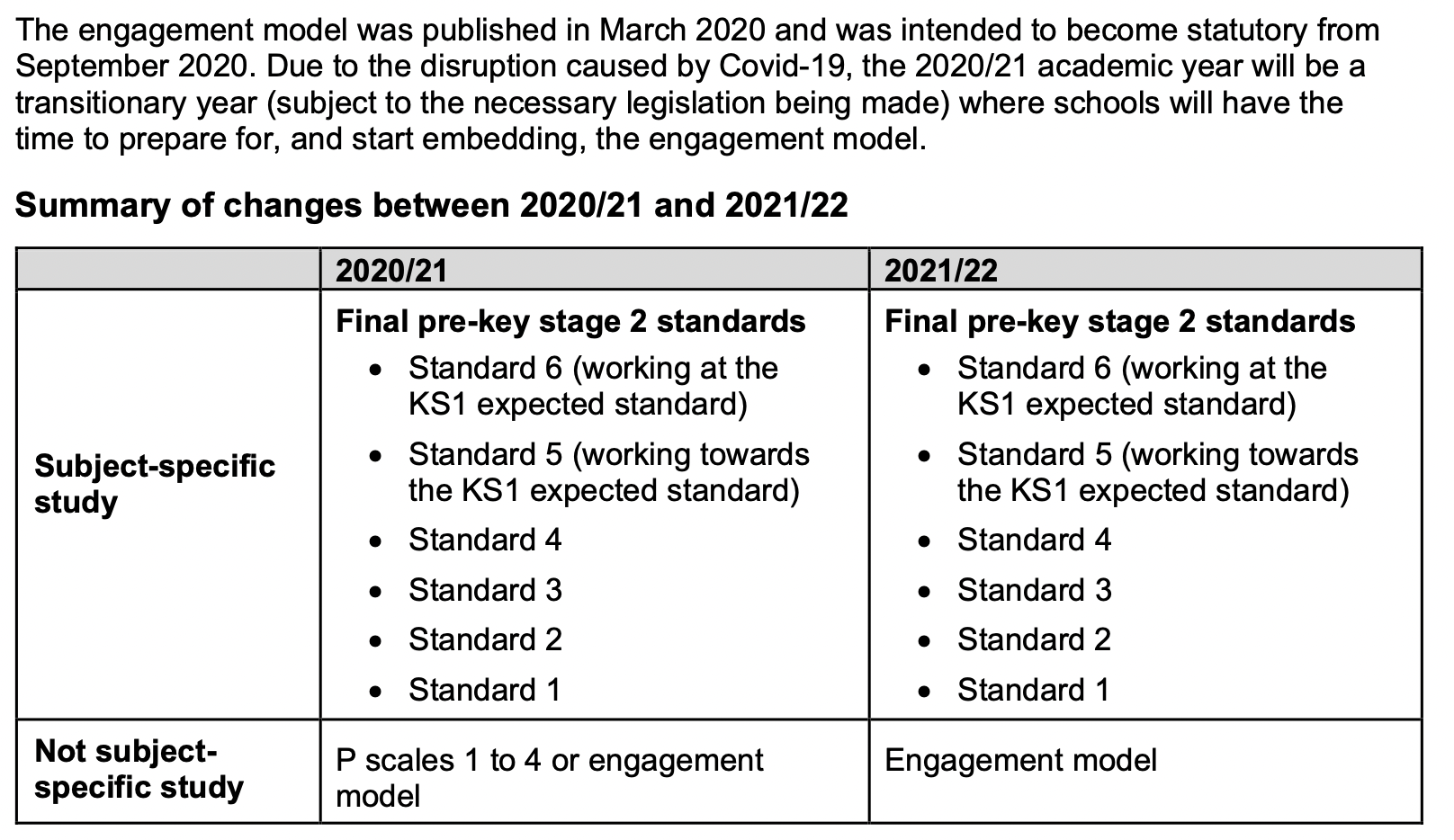 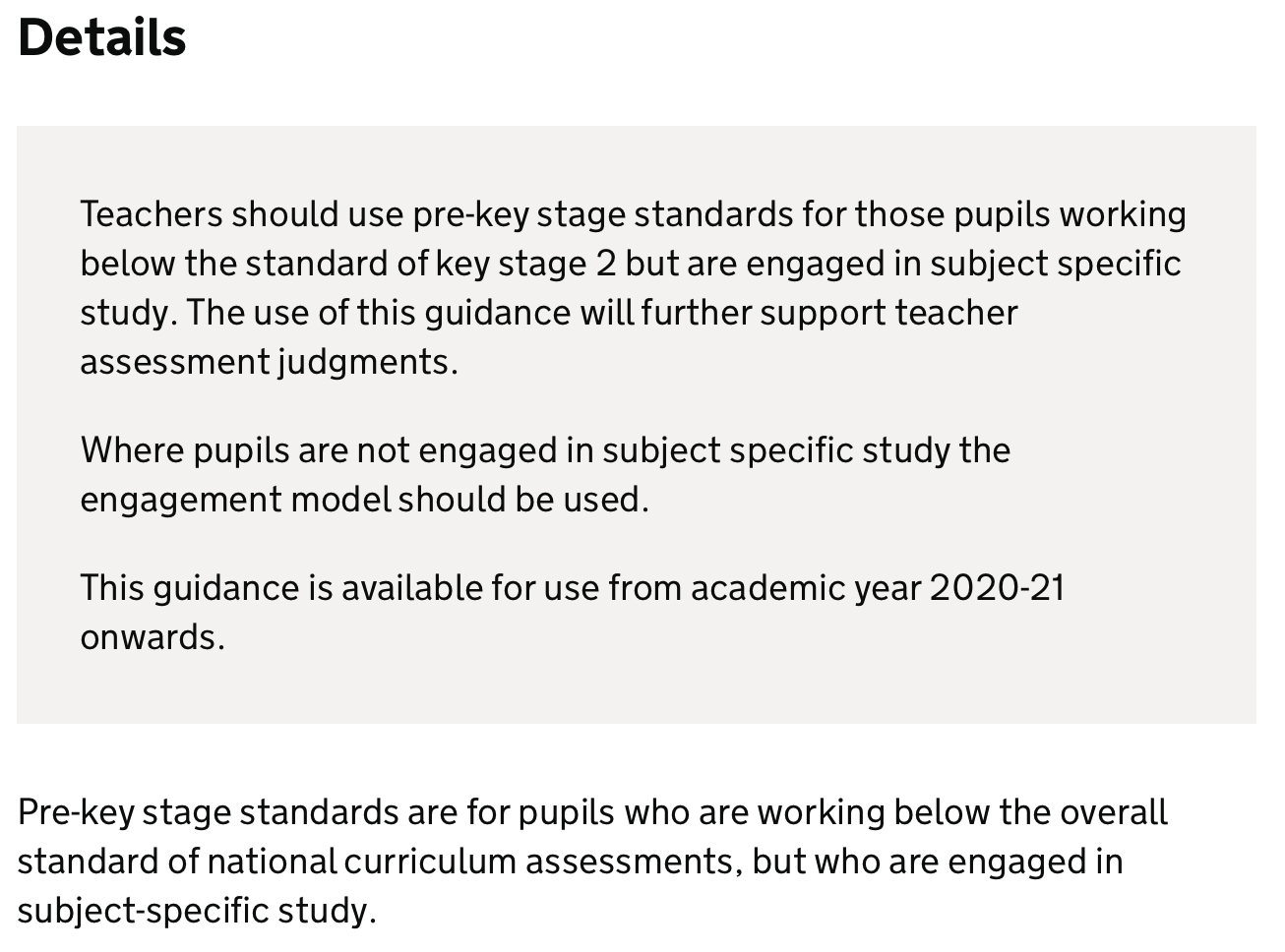 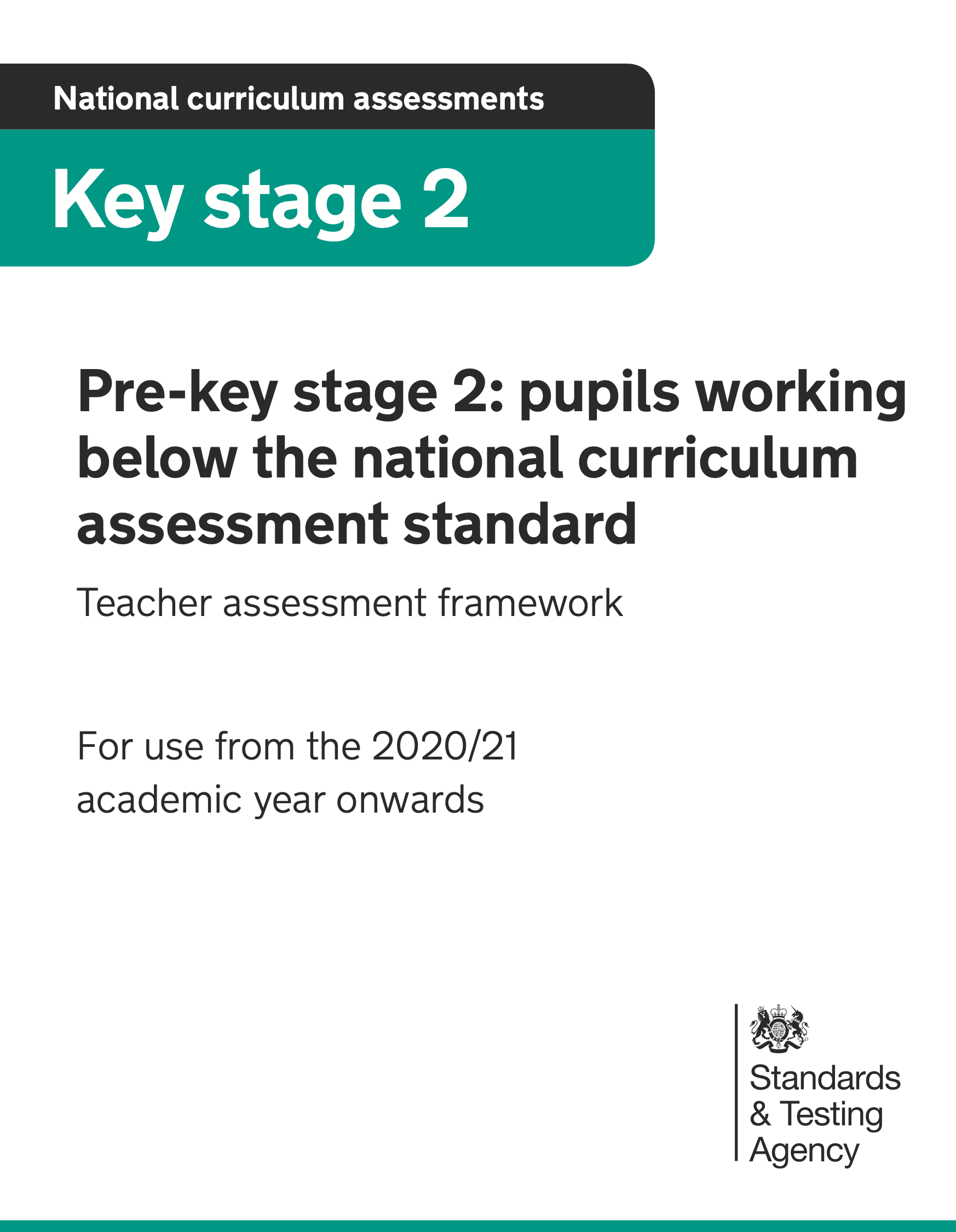 Pre Key Stage 2
Using the mathematics pre-key stage standards 
The six standards in this framework contain a number of ‘pupil can’ statements. To judge that a pupil is working at a standard in mathematics, teachers need to have evidence which demonstrates that the pupil meets all of the statements within that standard. 

As stated on page 3, teachers should assess each individual pupil based on their own method of communication, and disregard statements which a pupil is physically unable to access.
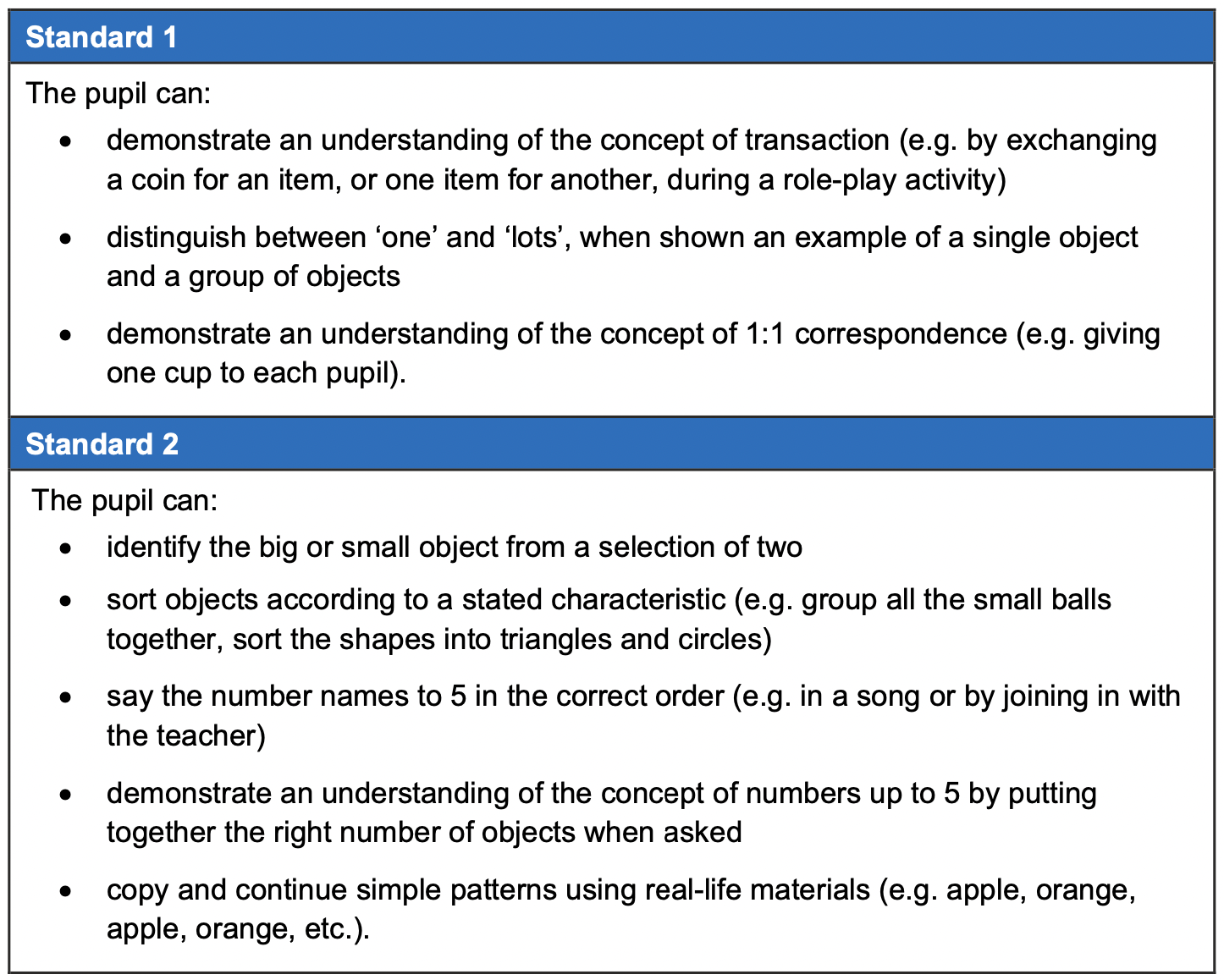 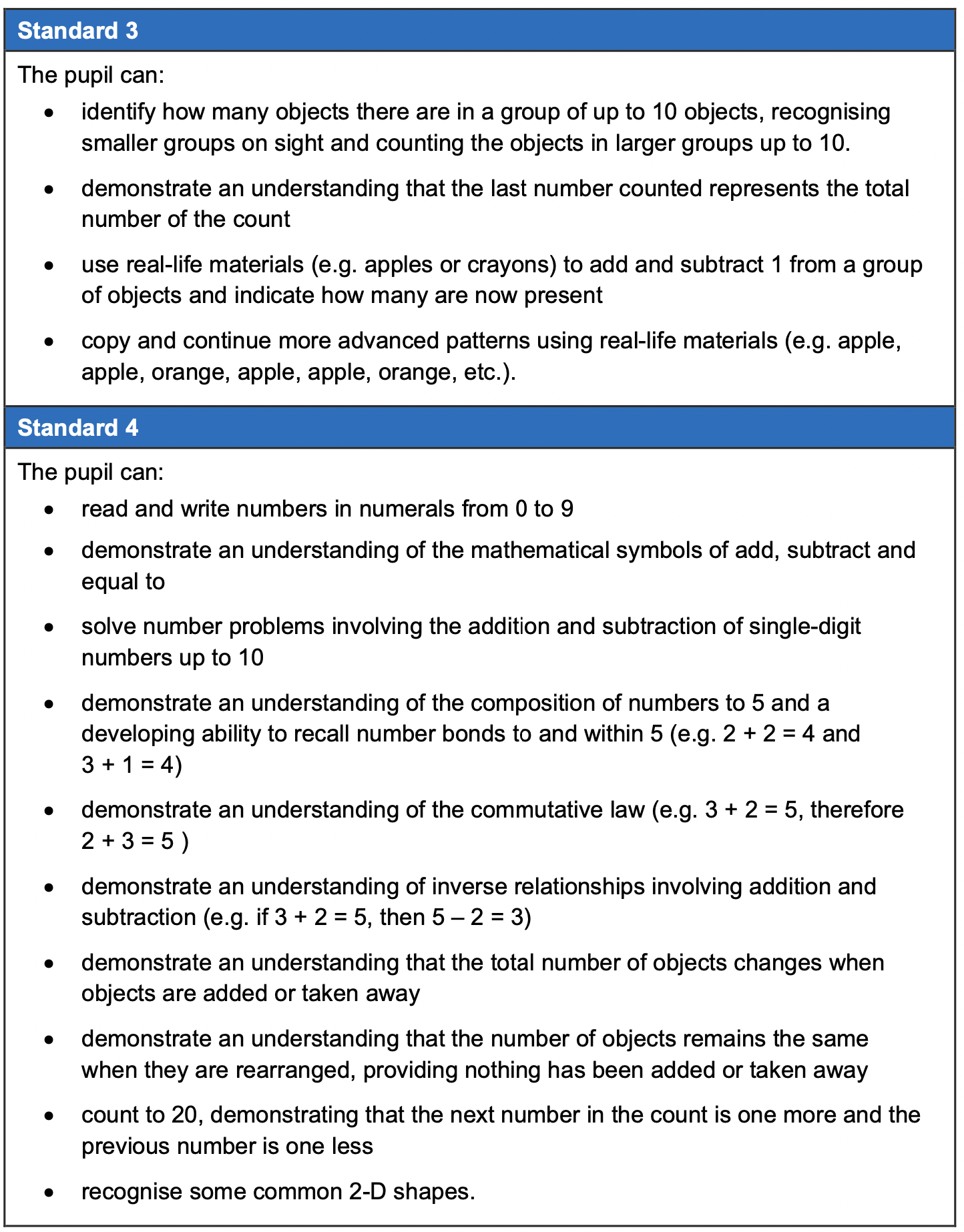 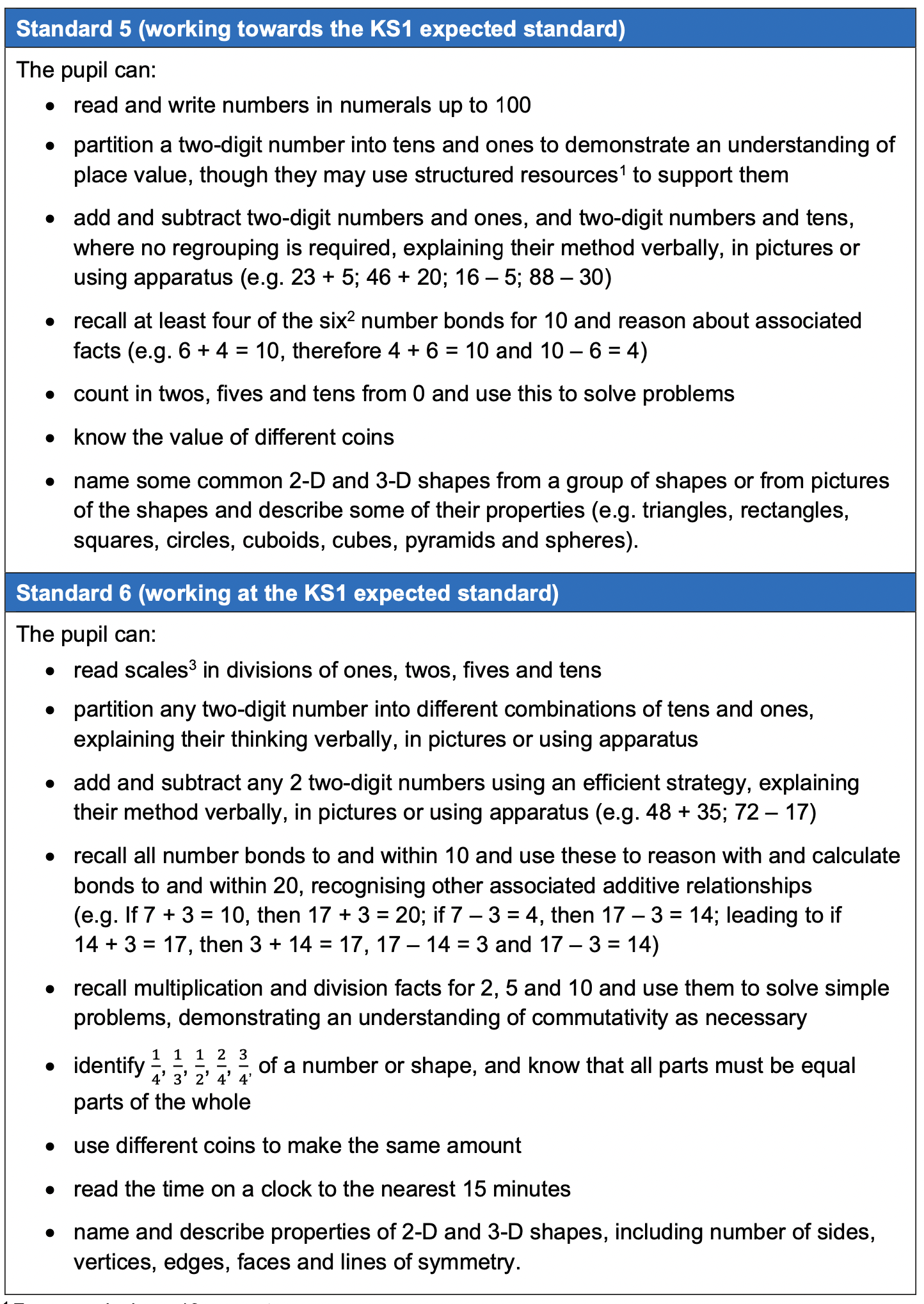 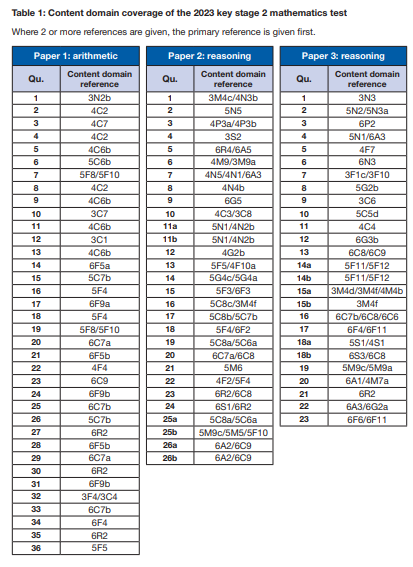 Key Stage 2 Mathematics
Mark Scheme
Content domain coverage
The 2023 test meets the specification in the test framework. Table 1 sets out the areas of the content domain that are assessed in Papers 1, 2 and 3.
The references are taken from the test framework. A question assessing 4C7, for example, sets out to ‘multiply two-digit and three-digit numbers by a one-digit number using a formal written layout’ and is taken from the year 4 programme of study.
2023_key_stage_2_mathematics_mark_schemes.pdf
2016 key stage 2 mathematics test framework (publishing.service.gov.uk)
Key Stage 2 Mathematics SATs Papers comparison
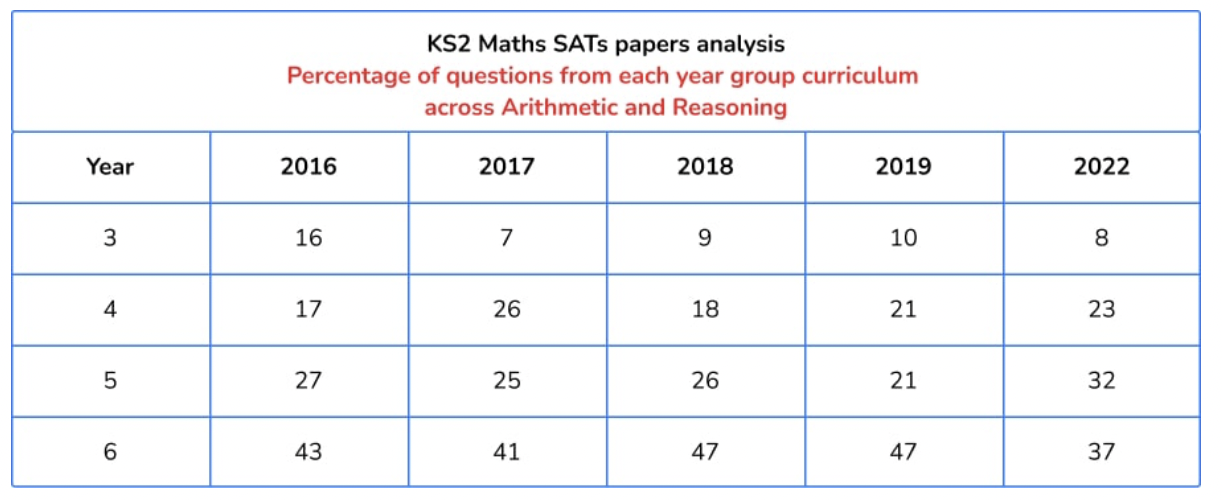 Update!
https://thirdspacelearning.com/blog/ks2-sats-papers-2022-maths-question-breakdown/
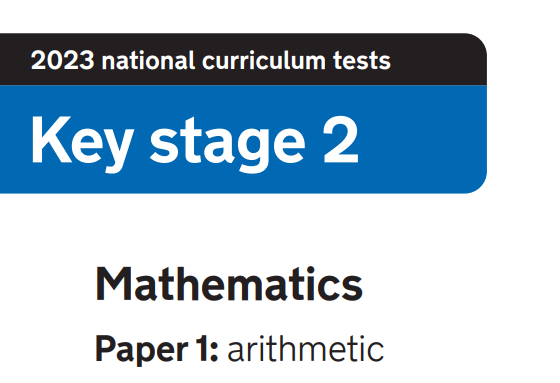 2023_key_stage_2_mathematics_Paper_1_arithmetic.pdf
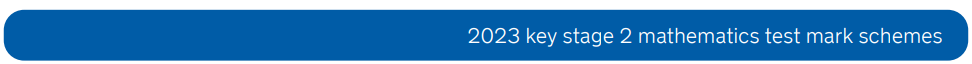 Key Stage 2 Mathematics
Paper 1: Arithmetic
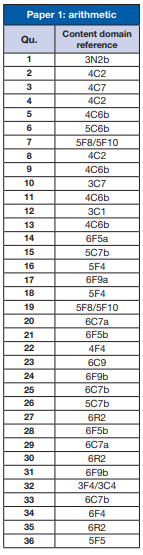 Arithmetic paper (36Qs)
2023_key_stage_2_mathematics_mark_schemes.pdf
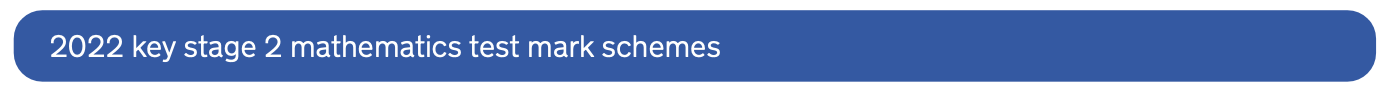 2023_key_stage_2_mathematics_mark_schemes.pdf
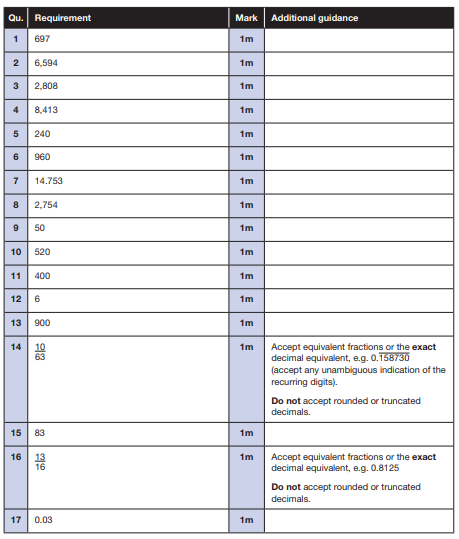 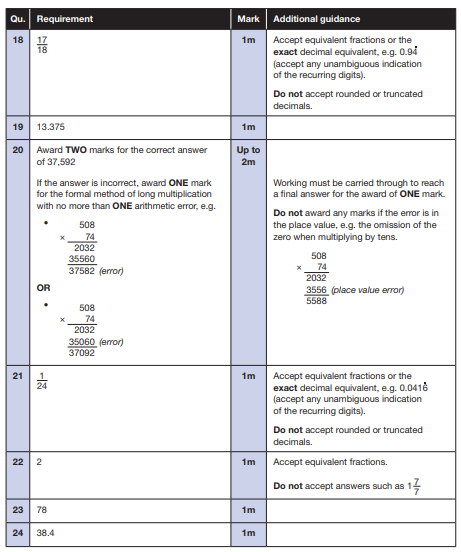 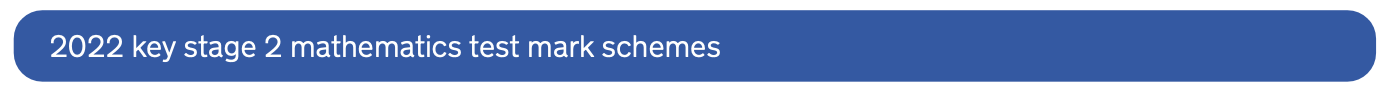 2023_key_stage_2_mathematics_mark_schemes.pdf
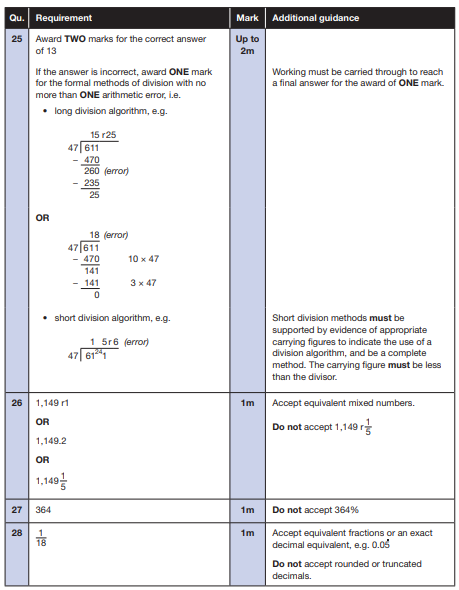 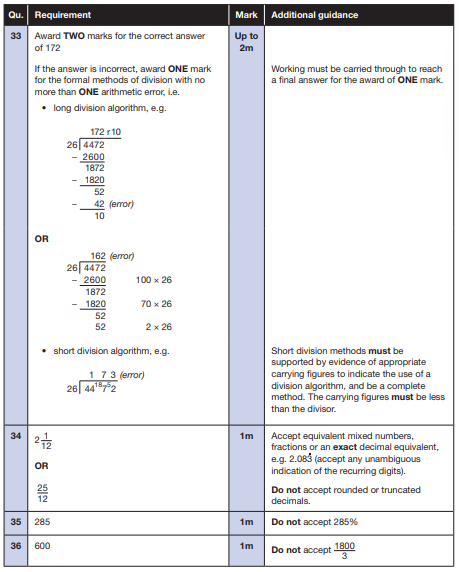 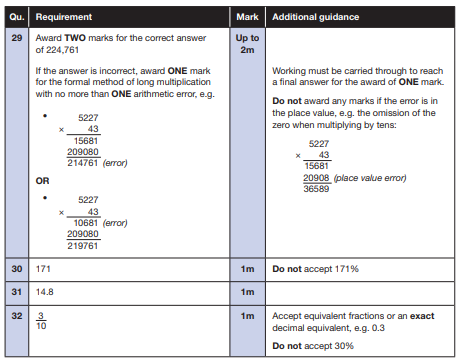 Key Stage 2 Arithmetic Paper 2022Q1- 18
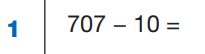 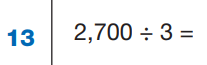 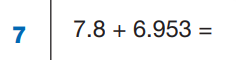 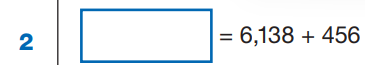 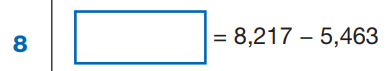 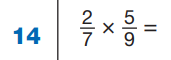 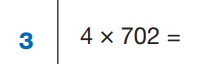 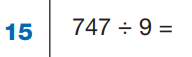 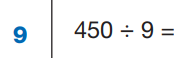 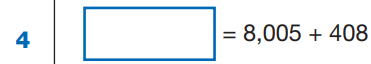 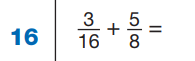 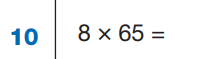 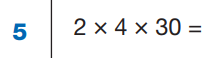 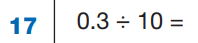 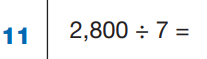 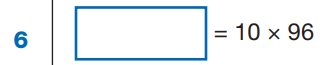 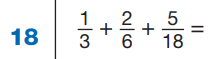 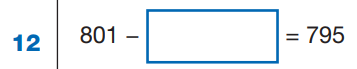 2023_key_stage_2_mathematics_Paper_1_arithmetic.pdf
[Speaker Notes: Questions in order of the test top to bottom, left to right..]
Key Stage 2 Arithmetic Paper 2022Q19 - 36
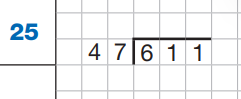 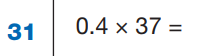 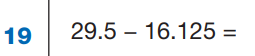 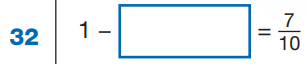 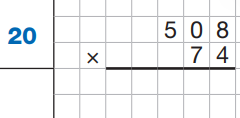 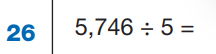 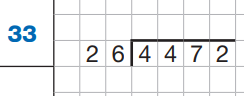 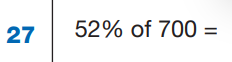 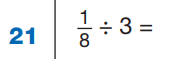 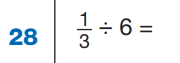 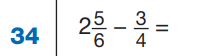 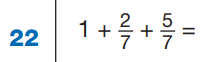 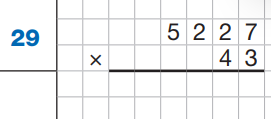 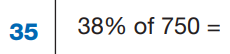 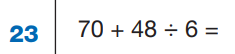 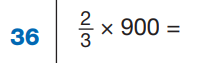 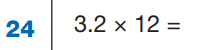 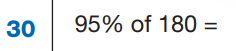 https://www.gov.uk/government/publications/key-stage-2-tests-2022-mathematics-test-materials
[Speaker Notes: Questions in order of the test top to bottom, left to right..]
2023: KS2 Arithmetic PaperAddition and subtraction
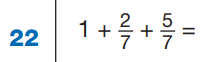 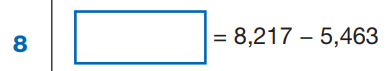 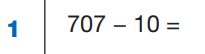 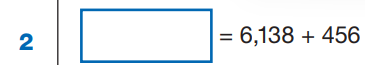 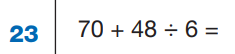 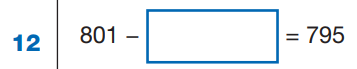 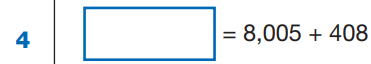 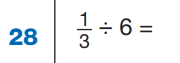 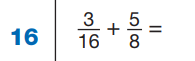 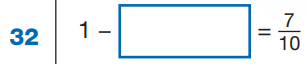 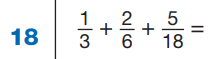 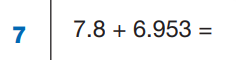 2023_key_stage_2_mathematics_Paper_1_arithmetic.pdf
[Speaker Notes: Questions in order of the test top to bottom, left to right..]
2023: KS2 Arithmetic PaperMultiplication and Division
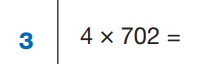 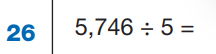 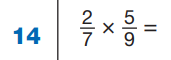 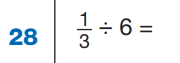 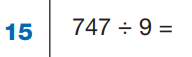 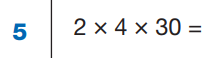 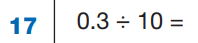 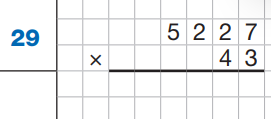 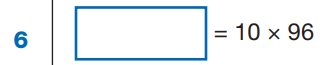 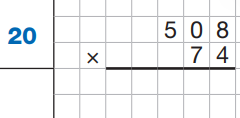 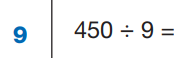 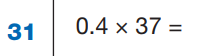 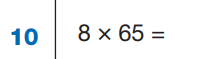 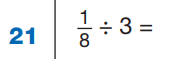 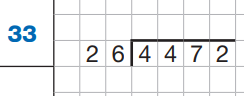 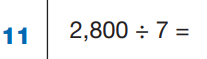 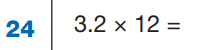 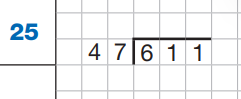 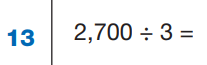 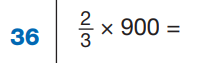 2023_key_stage_2_mathematics_Paper_1_arithmetic.pdf
[Speaker Notes: Questions in order of the test top to bottom, left to right..]
2023: KS2 Arithmetic PaperFractions, Decimals and Percentages
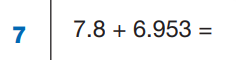 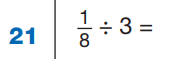 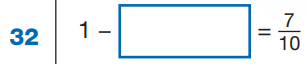 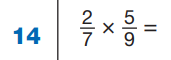 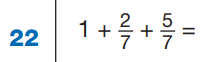 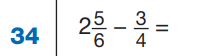 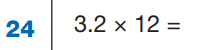 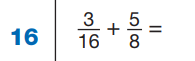 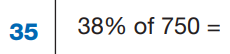 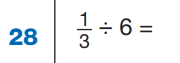 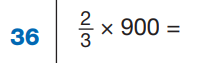 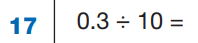 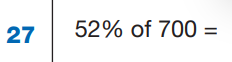 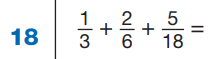 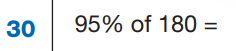 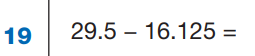 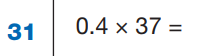 2023_key_stage_2_mathematics_Paper_1_arithmetic.pdf
[Speaker Notes: Questions in order of the test top to bottom, left to right..]
2023: KS2 Arithmetic PaperYear 3 and 4 questions
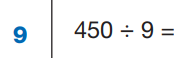 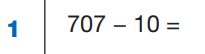 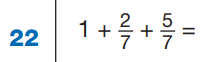 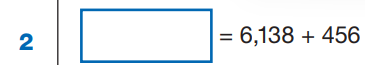 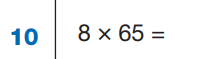 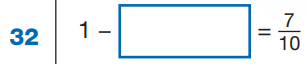 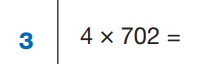 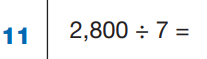 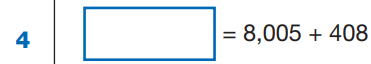 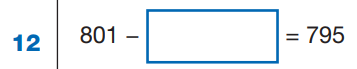 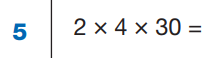 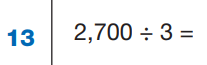 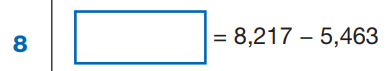 2023_key_stage_2_mathematics_Paper_1_arithmetic.pdf
[Speaker Notes: Questions in order of the test top to bottom, left to right..]
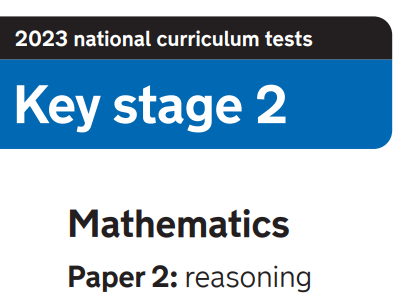 2023_key_stage_2_mathematics_Paper_2_reasoning.pdf
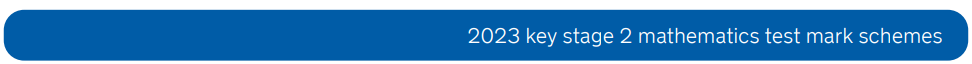 Key Stage 2 Mathematics
Paper 2: Reasoning
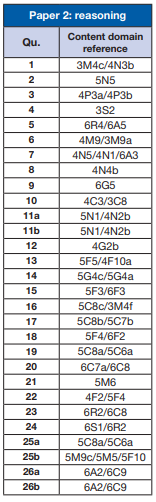 Paper2: Reasoning
*Some are part of a question
2023_key_stage_2_mathematics_mark_schemes.pdf
2023 Key Stage 2: Paper 2 Reasoning
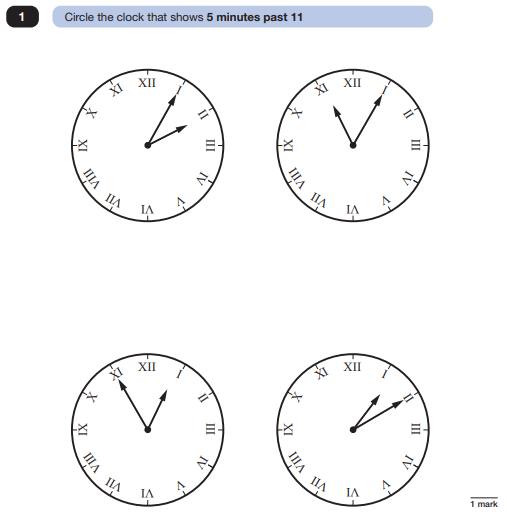 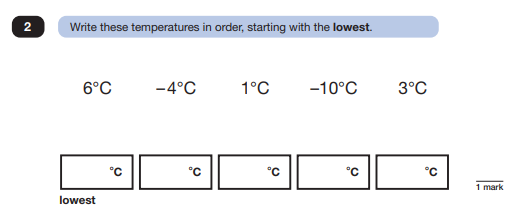 2023_key_stage_2_mathematics_Paper_2_reasoning.pdf
2023 Key Stage 2: Paper 2 Reasoning
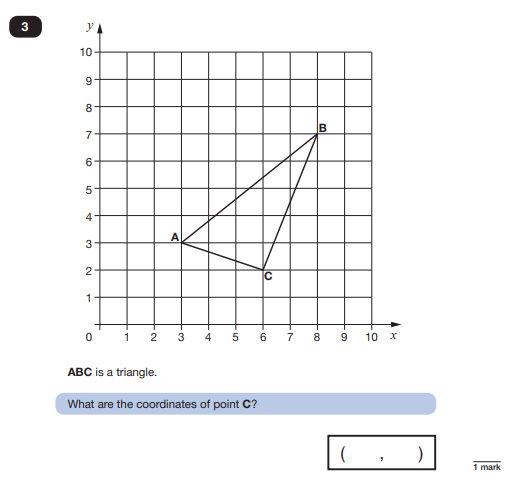 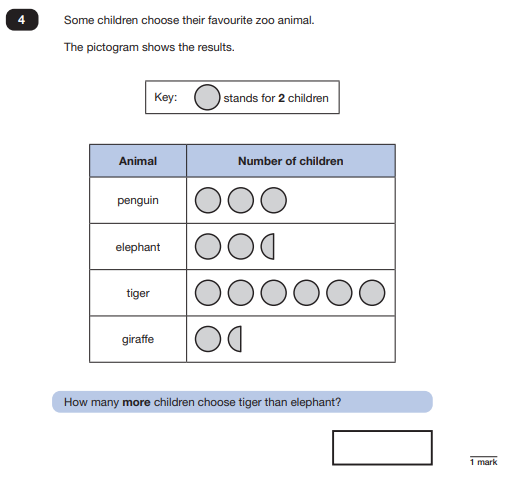 2023_key_stage_2_mathematics_Paper_2_reasoning.pdf
2023 Key Stage 2: Paper 2 Reasoning
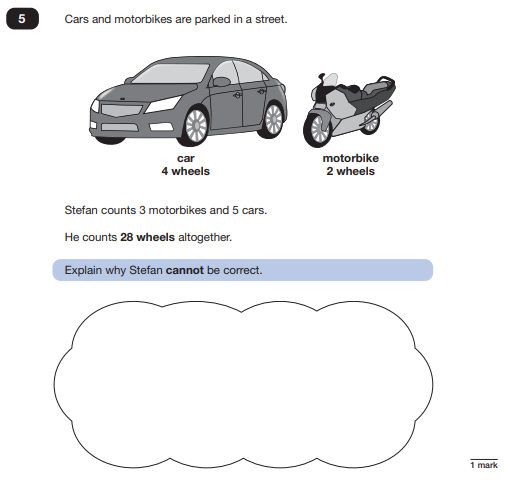 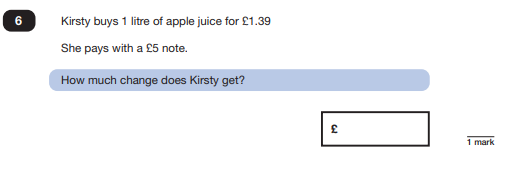 2023_key_stage_2_mathematics_Paper_2_reasoning.pdf
2023 Key Stage 2: Paper 2 Reasoning
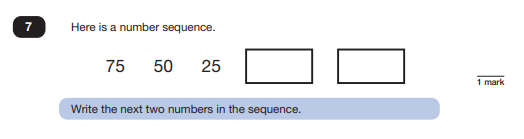 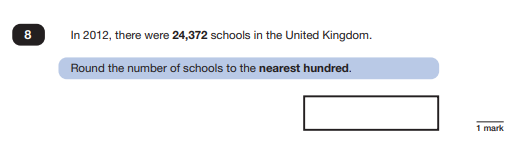 2023_key_stage_2_mathematics_Paper_2_reasoning.pdf
2023 Key Stage 2: Paper 2 Reasoning
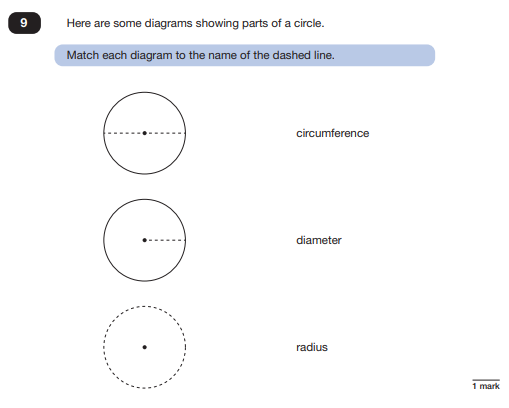 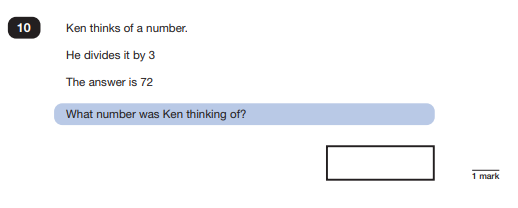 2023_key_stage_2_mathematics_Paper_2_reasoning.pdf
2023 Key Stage 2: Paper 2 Reasoning
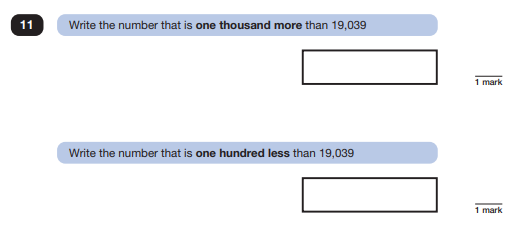 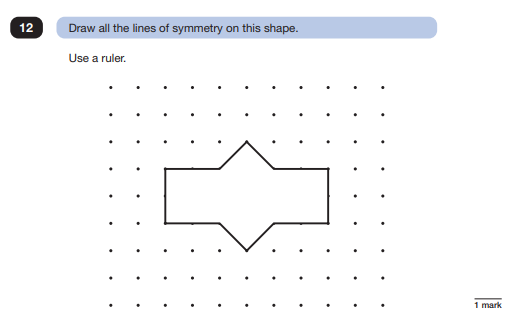 2023_key_stage_2_mathematics_Paper_2_reasoning.pdf
2023 Key Stage 2: Paper 2 Reasoning
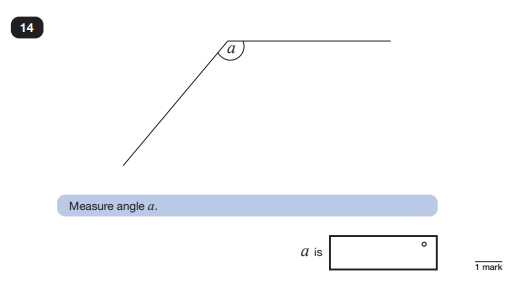 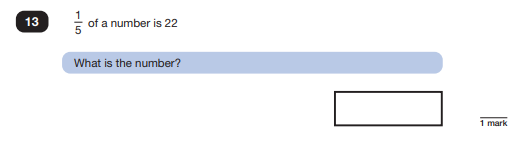 2023_key_stage_2_mathematics_Paper_2_reasoning.pdf
2023 Key Stage 2: Paper 2 Reasoning
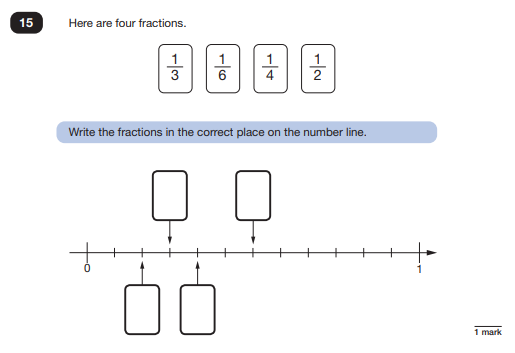 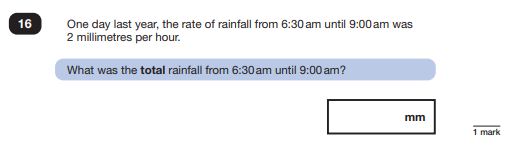 2023_key_stage_2_mathematics_Paper_2_reasoning.pdf
2023 Key Stage 2: Paper 2 Reasoning
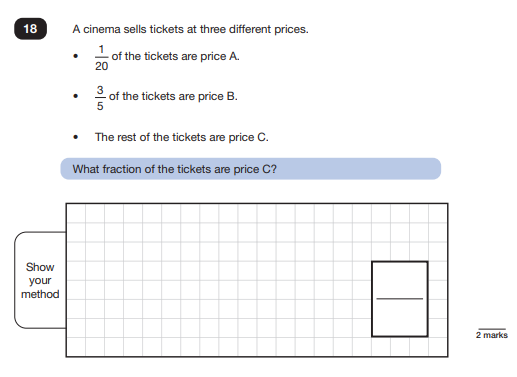 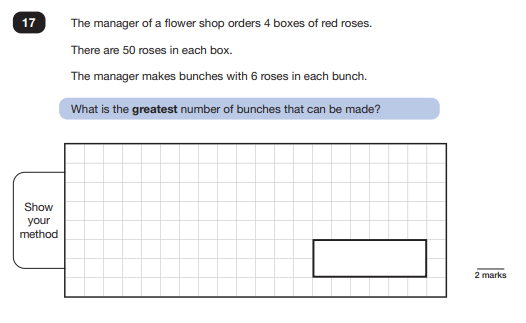 2023_key_stage_2_mathematics_Paper_2_reasoning.pdf
2023 Key Stage 2: Paper 2 Reasoning
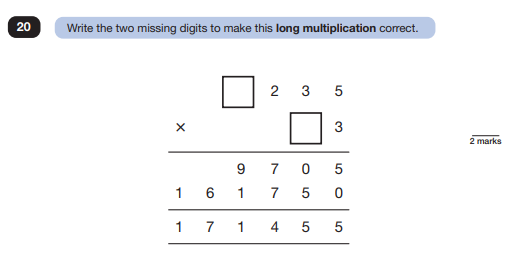 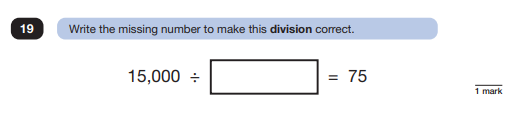 2023_key_stage_2_mathematics_Paper_2_reasoning.pdf
2023 Key Stage 2: Paper 2 Reasoning
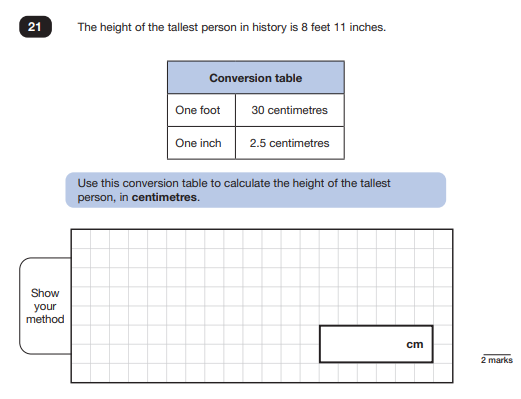 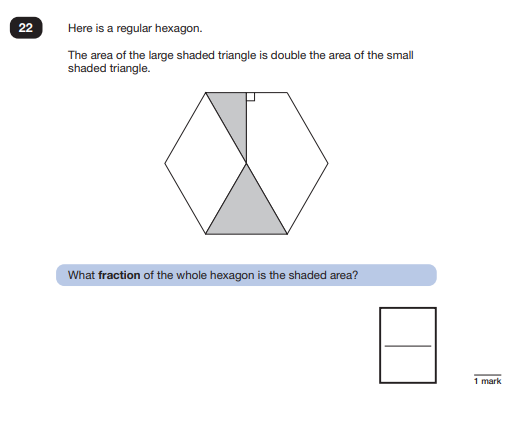 2023_key_stage_2_mathematics_Paper_2_reasoning.pdf
2023 Key Stage 2: Paper 2 Reasoning
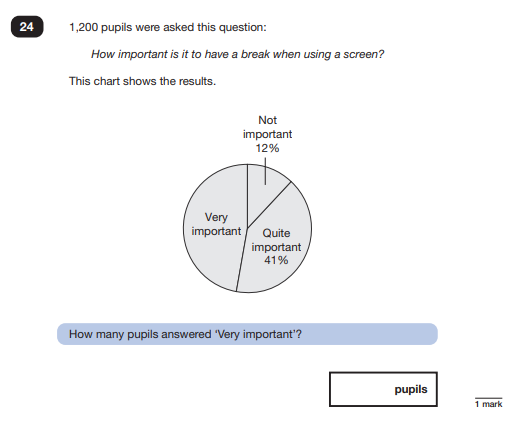 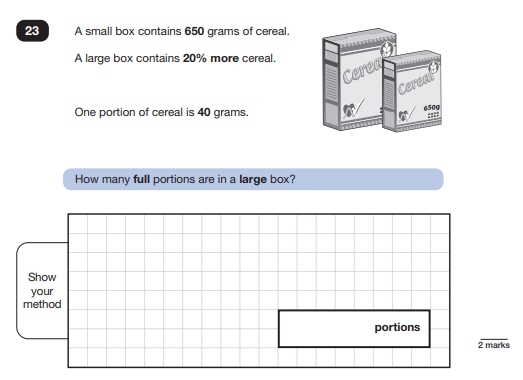 2023_key_stage_2_mathematics_Paper_2_reasoning.pdf
2023 Key Stage 2: Paper 2 Reasoning
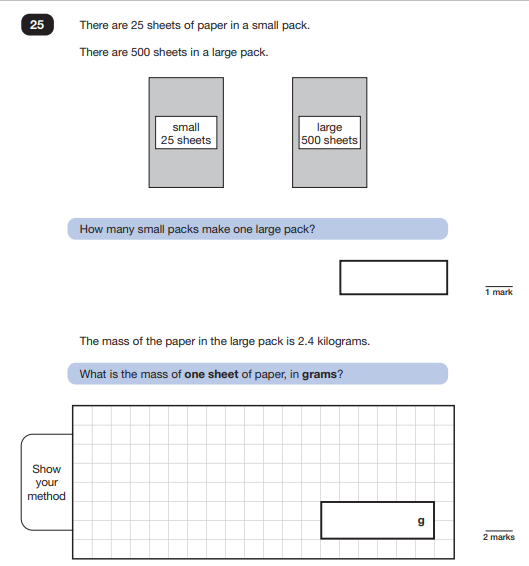 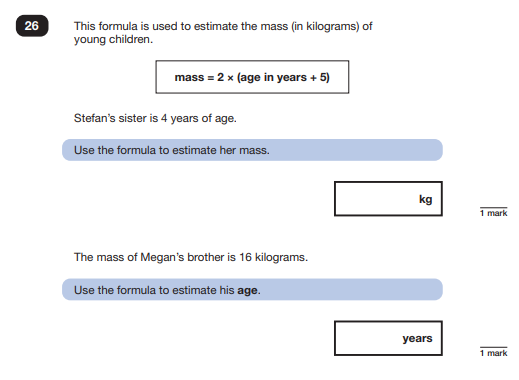 2023_key_stage_2_mathematics_Paper_2_reasoning.pdf
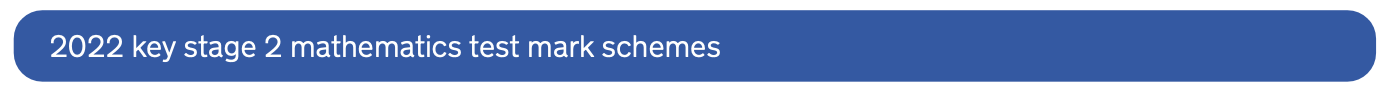 Key Stage 2 Mathematics
Paper 3: Reasoning
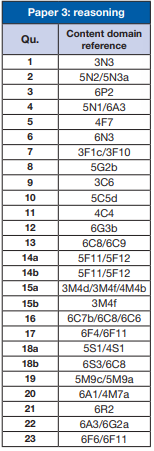 Paper2: Reasoning
*Some are part of a question
2023_key_stage_2_mathematics_mark_schemes.pdf
2023 Key Stage 2: Paper 3 Reasoning
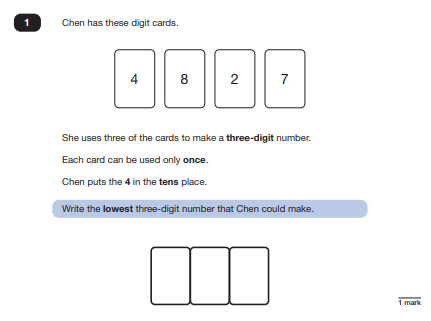 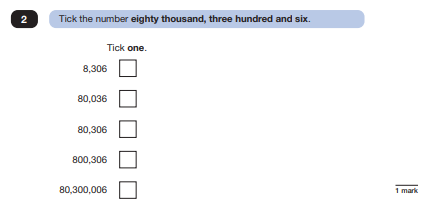 2023_key_stage_2_mathematics_Paper_3_reasoning.pdf
2023 Key Stage 2: Paper 3 Reasoning
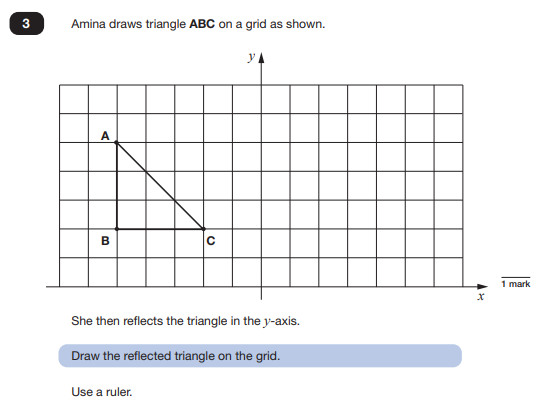 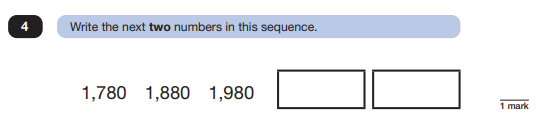 2023_key_stage_2_mathematics_Paper_3_reasoning.pdf
2023 Key Stage 2: Paper 3 Reasoning
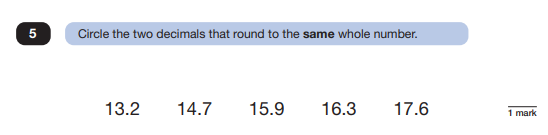 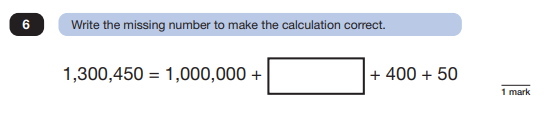 2023_key_stage_2_mathematics_Paper_3_reasoning.pdf
2023 Key Stage 2: Paper 3 Reasoning
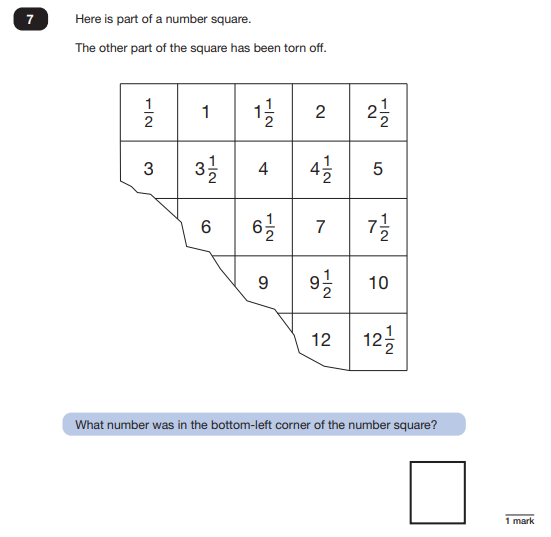 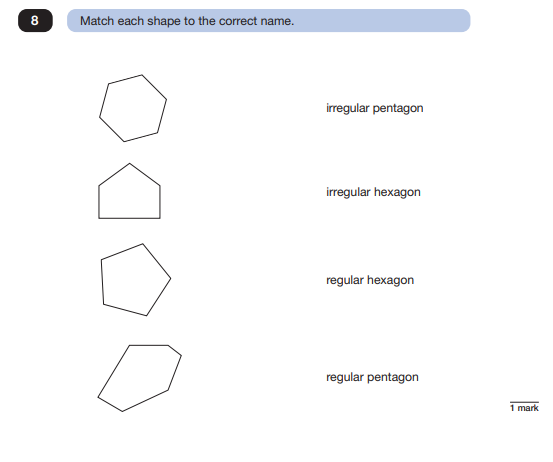 2023_key_stage_2_mathematics_Paper_3_reasoning.pdf
2023 Key Stage 2: Paper 3 Reasoning
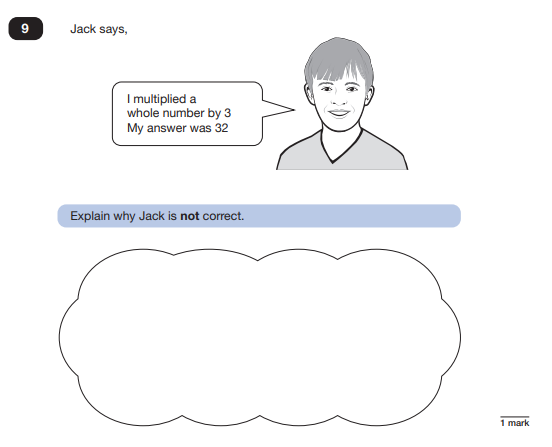 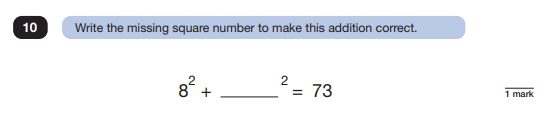 2023_key_stage_2_mathematics_Paper_3_reasoning.pdf
2023 Key Stage 2: Paper 3 Reasoning
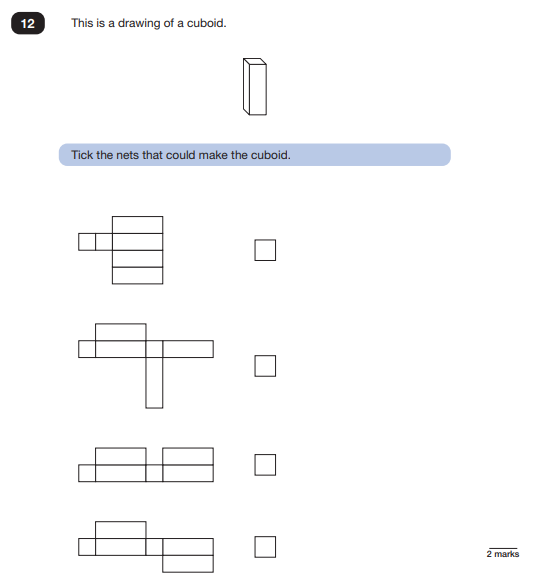 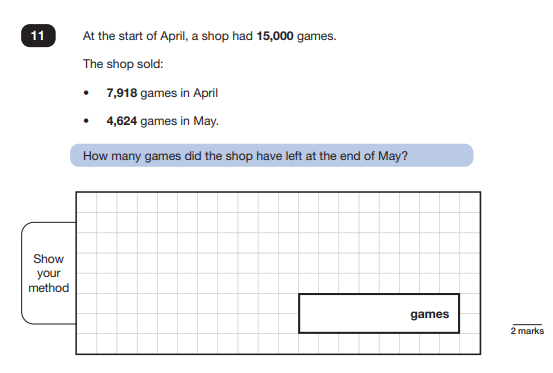 2023_key_stage_2_mathematics_Paper_3_reasoning.pdf
2023 Key Stage 2: Paper 3 Reasoning
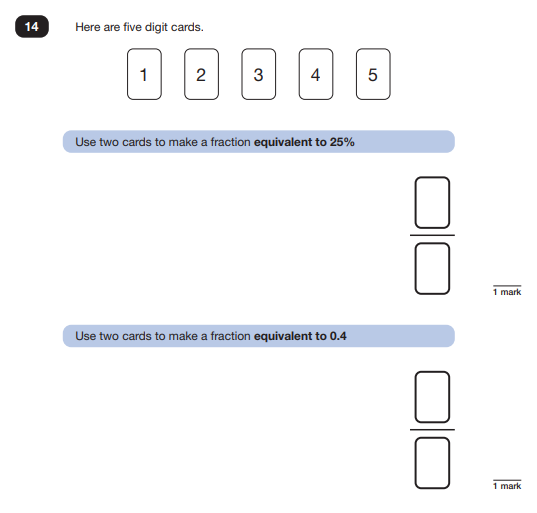 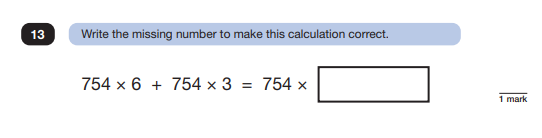 2023_key_stage_2_mathematics_Paper_3_reasoning.pdf
2023 Key Stage 2: Paper 3 Reasoning
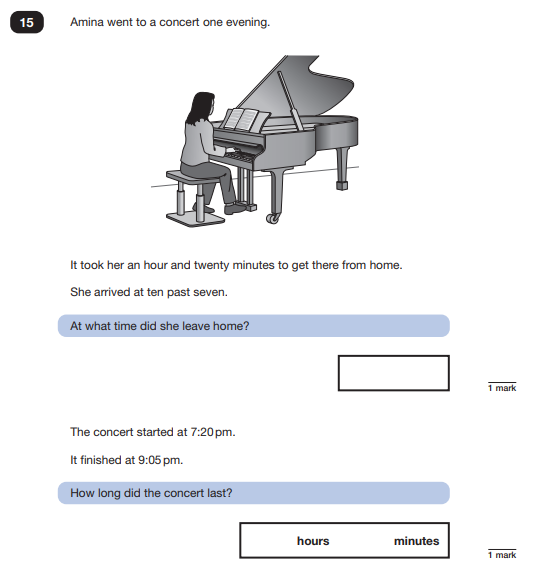 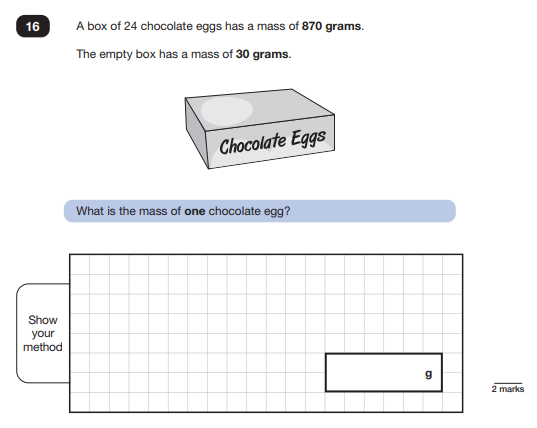 2023_key_stage_2_mathematics_Paper_3_reasoning.pdf
2023 Key Stage 2: Paper 3 Reasoning
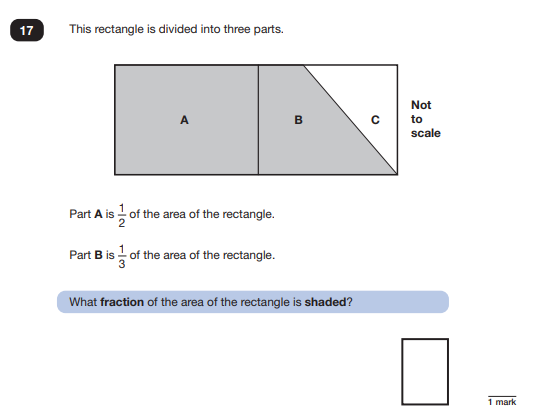 2023_key_stage_2_mathematics_Paper_3_reasoning.pdf
2023 Key Stage 2: Paper 3 Reasoning
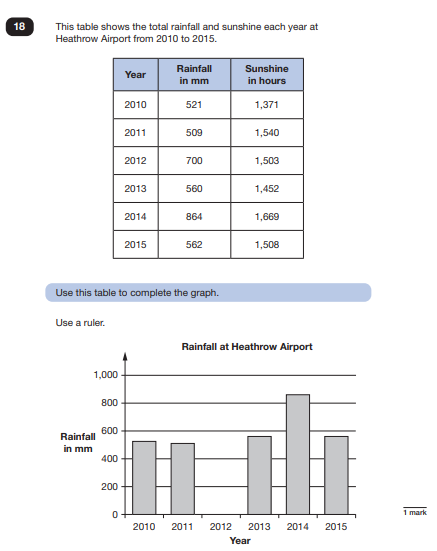 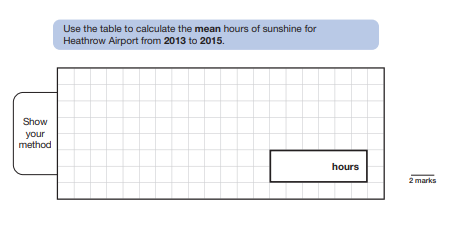 2023_key_stage_2_mathematics_Paper_3_reasoning.pdf
2023 Key Stage 2: Paper 3 Reasoning
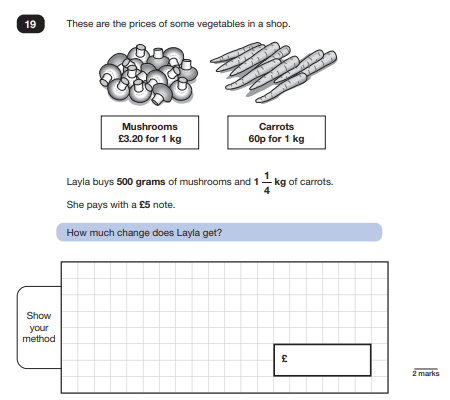 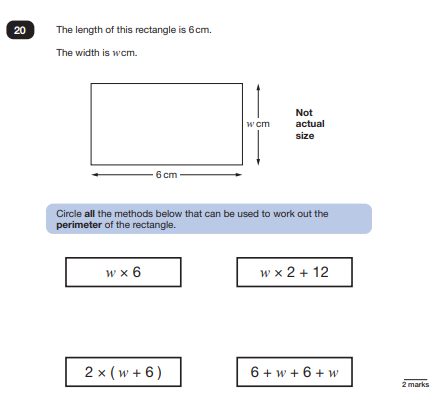 2023_key_stage_2_mathematics_Paper_3_reasoning.pdf
2023 Key Stage 2: Paper 3 Reasoning
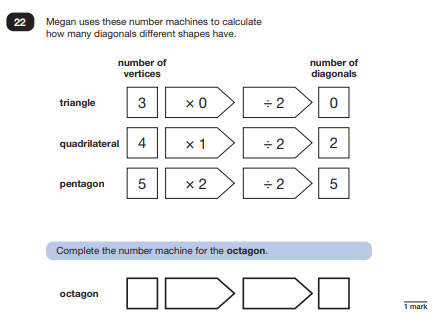 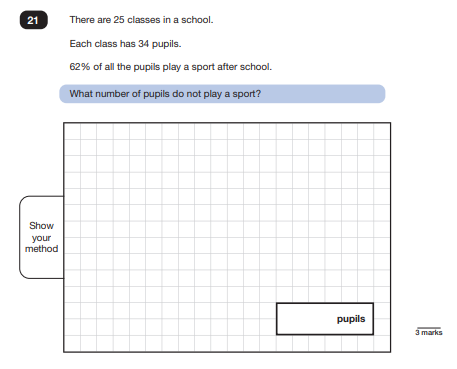 2023_key_stage_2_mathematics_Paper_3_reasoning.pdf
2023 Key Stage 2: Paper 3 Reasoning
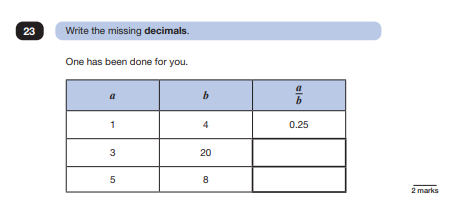 2023_key_stage_2_mathematics_Paper_3_reasoning.pdf